THE WOODWORKERS TRY-SQUARE
V.Ryan © 2009-2023 World Association of Technology Teachers
USEFUL LINK:	https://technologystudent.com/equip1/try1.htm
A	typical	woodworkers	try	square	is	shown opposite.
BRASS FACE
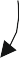 1. The blade is manufactured from
	.	1 Mark
BLADE
STOCK

2. The blade has been hardened and tempered because (2 marks):
3. Why does the stock have a brass face? (2 marks)
4. A try square and marking knife are used to mark out lengths of wood to the correct distance. Draw the marking knife in the correct position on the diagram shown opposite.   2 marks
MARKING KNIFE
WOOD

TRY-SQUARE
5. Why is a marking knife used rather than a pencil. Two possible answers are written below. Put a tick in the box opposite the correct answer.	2 marks
The knife cuts/breaks precisely, the wood fibres. This means that when a saw is used to cut away the waste wood, a frayed or uneven edge is avoided.

A pencil requires sharpening and this slows down the marking out procedure.
THE WOODWORKERS TRY-SQUARE
V.Ryan © 2009-2023 World Association of Technology Teachers
USEFUL LINK:	https://technologystudent.com/equip1/try1.htm
6. The diagram below shows a woodworkers try square being used to carry out an important quality check. 3 marks
Explain / describe the quality check.
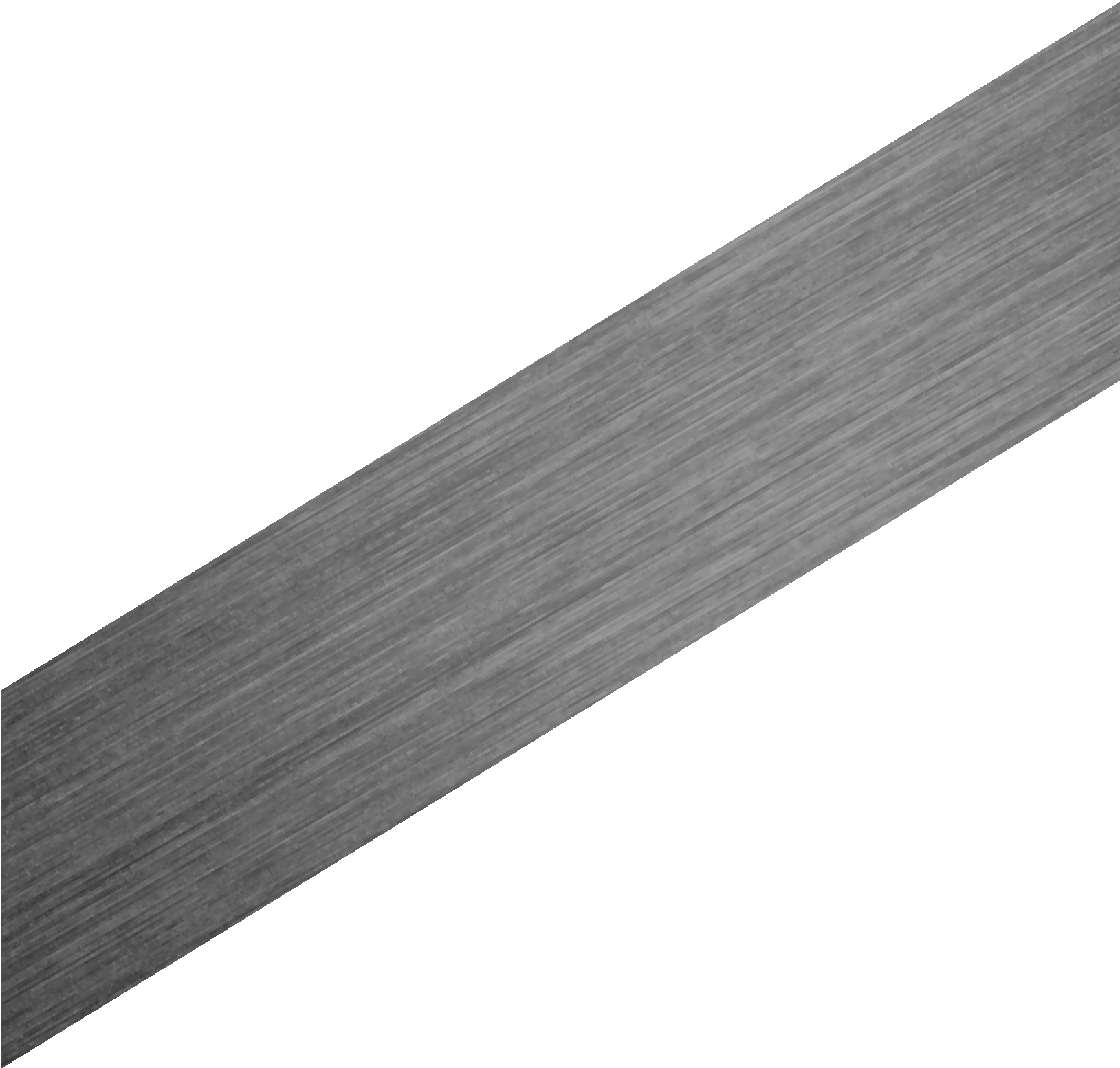 V.Ryan © 2023
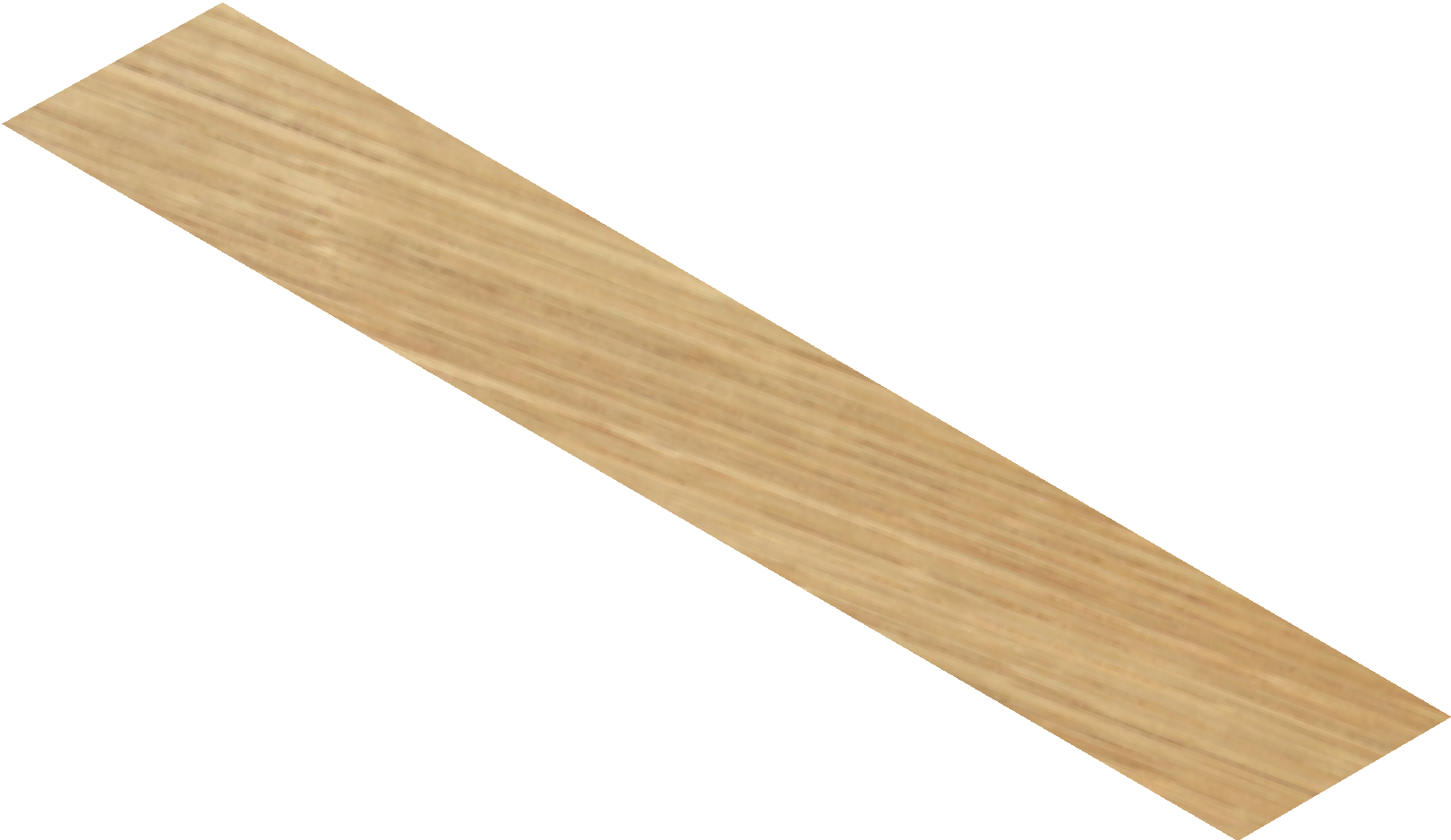 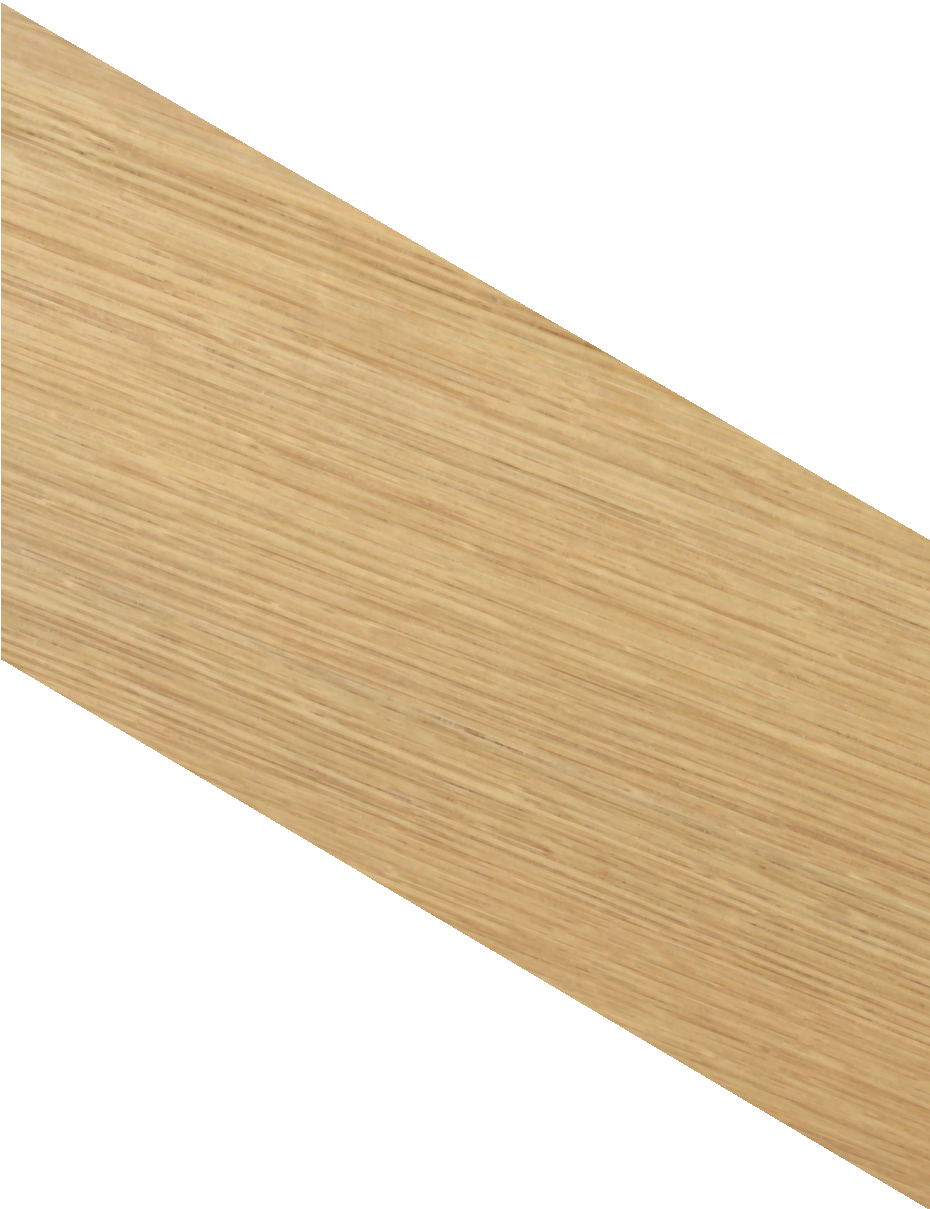 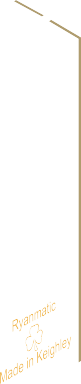 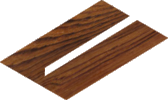 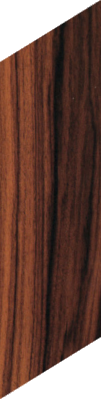 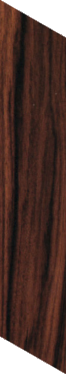 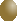 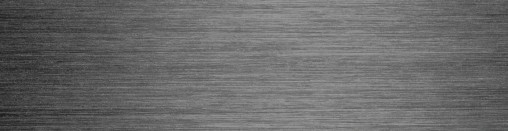 V.Ryan © 2023
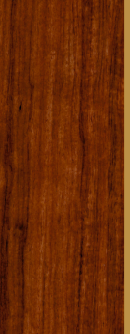 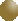 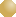 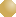 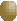 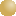 LIGHT SHINES THROUGH GAP
Ryanmatic

Made in Keighley
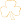 7. Describe another use of a woodworkers try square. Include a sketch. 6 marks